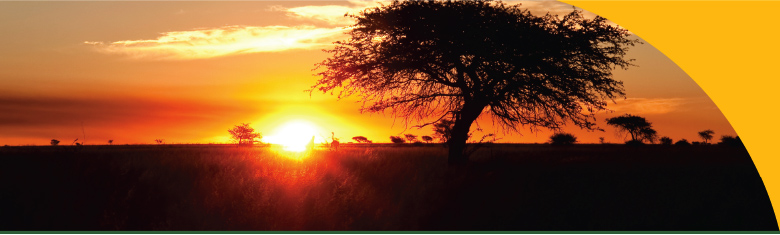 when the sun rises
we work hard to deliver
BRIEFING TO PORTFOLIO on CO-OPERATIVE GOVERNANCE AND TRADITIONAL AFFAIRS ON intervention IN LEKWA LOCAL MUNICIPALITY in terms of section 139 (1)(B) of the constitution
PURPOSE
To brief the Portfolio Committee on Co-operative Governance and Traditional Affairs on the intervention in Lekwa  Local Municipality in terms of Section 139 (1)(b) of the Constitution of the Republic of South Africa, 1996.
2
OVERVIEW ON FUNCTIONALITY OF THE LEKWA LM
Council in its special sitting held on 10  February 2020, resolved to remove the Executive Mayor and the Speaker of the Municipality.  This resolution was subsequently conducted  through a secret ballot voting,  which unfolded as follows:
Total number of Councillors present= 29 
Total number of ballot votes= 27
For the motion=15
Against the motion=1
Abstain=11
Councillors who did not vote=2
On 03 March 2020, a Special Council meeting was scheduled for the filling of the vacancy of the Speaker and the Executive Mayor, amongst other items, however, the meeting did not sit as only 12 Councillors were in attendance, meaning that no quorum was formed as the required majority number of Councillors is 16 for Council to form a quorum. 
On 09 March 2020, another Special Council meeting was convened and same did not proceed due to the same facts outlined above. It is noted that officials from National and Provincial COGTA were in attendance as observers.  
Another Special Council meeting was convened further for 11 March 2020 at 12h00. This meeting also did not sit because no quorum was formed.
That Council is not able to form a quorum means that Lekwa Council is not able to function effectively and execute its functions. Council and its oversight committees are not able to meet to carry out their functions.
3
OVERVIEW ON FUNCTIONALITY OF THE LEKWA LM
Attention is drawn to the fact that there were 3 (three) conservative failed Council sittings scheduled for 14 January 2020, 17 January 2020 and 31 January 2020 which amongst others compliance reports were to be tabled, namely:
The AG report;
Annual report;
Mid-Year Budget and Performance Assessment Report (section 72 of the MFMA report);
Second Quarter Report on the implementation of the budget and the financial state of affairs of the Municipality (section 52(d) of the MFMA report);
Adjustment Budget.
It is important to note that this raises non compliance issues against  the Municipality
In the aborted Council meeting of 09 March 2020, there were acts of intimidation against councillors at the entrance at the municipal council offices. 
This also created an unsafe environment for both officials and councillors in the municipality, which has continued despite numerous attempts to quell the situation.
Having considered the above mentioned untenable situation in the municipality the department made a submission to the Executive Council requesting it to invoke S139(1)(b) of the Constitution of the Republic of South Africa in Lekwa Local Municipality.
At its sitting on 18 March 2020, the Executive Council resolved to invoke S139(1)(b) of the Constitution of the Republic of South Africa in Lekwa Local Municipality, however due to not receiving concurrence from the Minister of COGTA, the department has not proceeded on this matter.
4
PROVINCIAL INTERVENTION
Lekwa municipality was placed under mandatory intervention in terms of Section 139(1) of the Local Government: Municipal Finance Management Act, 2003 (Act No. 56 of 2003) in July 2018. However due to the challenges in the municipality progress on the implementation of this intervention has been slow. 
S106(1)(b) Investigation into Lekwa Local Municipality
In June 2018, the Department decided to intervene in Lekwa Local Municipality in term of S106 (1)(b) of the Municipal Systems Act. A service provider was appointed to conduct a forensic investigation on the allegations levelled against the Municipality. The appointment was for a period of 30 days effective from 20 June 2018. The investigation was completed and a report was submitted to (COGTA). 
The S106(1)(b)report was presented to the municipal council for implementation of the recommendations on 10 July 2020. 
The department has requested the municipality to develop an action plan to respond to the findings of the S106(1)(b) report. 
To date the municipal council has not met to process the report, largely due to the challenges in council
As part of the Provincial Support in terms of Section 154(1) and 155(6) of the Constitution of the Republic Of South Africa, 1996 Read with Section 105(1) of The Local Government: Municipal Systems , 2000 (ACT NO. 32 OF 2000, the department has seconded an Acting Chief Financial Officer and a Director technical Services for a period of 6 months.
5
PROVINCIAL INTERVENTION
Reconstitution of the Municipal Council
On 05 June 2020, the Department convened a special sitting of the Lekwa Local Municipality to elect a Speaker and Mayor. At this sitting Cllr MH Khota and CLLR LBR Dlamini were elected as Speaker and Mayor respectively.

The full functionality of the municipality is presented in the next slides as per the pillars of Back to Basics.
6
BASIC SERVICES
Basic Services
Lekwa has 93.7% of its households having access to water, 97% households have access to sanitation, 69,5 % households have access to refuse removal and 92% households have access to electricity.
Lekwa has non-compliant Waste Water  effluent discharge impacting on water resources. This situation has been prevailing for a number of years. The following interventions have been introduced by government to address this problem:
The Standerton WWTW is currently under refurbishment with a progress of 90% and it will be completed by June 2020. The upgrading of the plant is planned for 2020/21 FY.
An upgrade of the Pump station at Rooikopen with a total of 1.7 km main line connecting the pump stations to the booster pump is currently under construction with a physical progress of 90% and will completed by June 2020.
Designs for the sewer reticulation have been completed and currently at procurement process for the appointment of the contractor.
Lekwa has challenges of Water Treatment Plant infrastructure that is  not working optimally (i.e Sand filters, valves, water pipelines, air blowers, clear water pumping units) and design capacity no longer meeting demand.
Ageing infrastructure as well as the increase growth within the municipality has put pressure on the infrastructure of the municipality
7
BASIC SERVICES
Basic Services..cont
The following sewer infrastructure is partially or totally dysfunctional leading to sewer spillages:
Muller Pump Station,
Rooikopen 1 and 2 Pump Station;
Steijn Pump Station;
Johan Pump Station;
Standerton Wastewater Treatment Works;
Taljaard Pump Station;
Muller Pump Station
Lekwa’s IDP for 2019/2020 had a low credibility rating of 49%
A court order was issued against the Municipality by Minister Nkwinti to sort out sewer spillages and continued discharge of untreated effluent into the Vaal River.
The SAHRC also investigated the Municipality after a series of complaints were received and there were negative findings on the general state of water services.
8
FINANCIAL MANAGEMENT
Please note that Provincial Treasury will report in detail on this pillar.
9
GOOD GOVERNANCE
Governance
Since 2016 Local Government Elections, Lekwa has had challenges in convening Council meetings and poor working relations of the TROIKA which has impacted on the functionality of the Municipality.  Several attempts were made to resolve these however without yielding any positive results. 

Council is having challenges in convening its ordinary sittings. The last ordinary   sitting was on 31 October 2019. Ordinary and special Council sittings are mostly disrupted and end up not sitting at all. Council is seriously divided and the situation is deeply unstable.

 Troika is not meeting as it should and there is no good  working relationship amongst its members.

Section 80 and Mayoral Committees are struggling to have effective meetings, due to the non functionality of the council. 

 There have been 3 (three) consecutive failed  Ordinary Council sittings scheduled for 14 January 2020, 17 January 2020 and 31 January 2020, which amongst others, compliance reports were to be tabled, namely:
The AG report;
Annual report;
Mid-Year Budget and Performance Assessment Report (section 72 of the MFMA report);
Second Quarter Report on the implementation of the budget and the financial state of affairs of the Municipality (section 52(d) of the MFMA report);
Adjustment Budget.
10
GOOD GOVERNANCE
Governance
On 05 June 2020, the department convened a special sitting of the Lekwa Local Municipality to elect a Speaker and Mayor. At this sitting Cllr MH Khota and CLLR LBR Dlamini were elected as Speaker and Mayor respectively.
The election of the Speaker and Mayor has not brought stability in the municipality. The municipal council still remains divided.
11
GOOD GOVERNANCE
Legal
The lack of synergy between Supply Chain (specifically) and Finance increases the Municipality to unnecessary litigation, due to unmonitored contracts and service providers that were not paid in time.
There were about 48 various Litigation matters against the Municipality. 
The main litigants are Eskom, Department of Water and Sanitation, Astral, Meadow, Standerton Mills and COFCO. 
The Municipality is also experiencing high number of contractual claims and claims for damages.
The municipality did not have a litigation strategy which assesses prospects of all legal matters within the municipality, there is also lack of contract management and there is need to review by-laws to ensure compliance with the relevant legislation.
By-laws which were not promulgated or outdate hamper collection of revenue, which was not limited to fines on business and other related offenses.
12
BUILDING CAPABLE INSTITUTIONS
Organisational Capacity
The organisational structure was approved on 11 October 2019. 
There are 1 034 posts, 493 are filled and 541 are vacant.
Number of Males: 379, Females 174, Youth 84, Disability 3.
S56 posts have been vacant for a very long time, which affects the stability of the Administration. 
The Chief Financial Officer and Director Corporate Services, Director Technical Services  Senior management positions are vacant. 
The Director: Technical Services, was appointed in October 2019 and resigned at the end of March 2020. 
The Chief Financial Officer post has been vacant since October 2017 and Director Corporate Services has been vacant since January 2019. 
Only the Municipal Manager, Director Community Services and Director Development and Planning posts are filled.
Functions associated with KPA’s are not addressed in the Organisational Structure
13
BUILDING CAPABLE INSTITUTIONS
Organisational Capacity
Functions associated with KPA’s are not addressed in the Organisational Structure, 
The Structure is Rank base and not base on Departments/Divisions/Sections. 
Ranks are not linked to salary levels. 
The Organisational Structure was approved by Council, though more than approximately 50 % posts were unfunded. Job descriptions were generic. 
Job Descriptions should be reviewed to support the Organisational Structure and not base on the current occupant of a post. 
The current organogram which was approved in 2018, makes provision for 1120 positions of which 521 are filled. All the Executive Managers as well as the Risk Management posts are vacant. An estimate of more than 50 per cent of the organisational structure is unfunded. 
The Department has seconded an Acting Chief financial Officer and Acting Director Technical Services
14
BUILDING CAPABLE INSTITUTIONS
Disciplinary Board
Currently, the board is not functional and there is a need to operationalize it in terms of Municipal Regulations for Financial Misconduct and Offenses.  
Council meeting on 28 Feb 2019 to approve the appointment of Disciplinary Board Members. 
 
Training and Development
The municipality needs to conduct a comprehensive skills audit and competency assessment to assess level of skills, knowledge and competency it requires to ensure that it has a financially viable government institution. 
No funds available for Training and Development and therefor no recovering of skills levies takes place. 

Performance Management
There is no Individual Performance Management Policy in place, only a framework for corporate performance. 
The individual performance management is only in place for Section 56/57 managers, however, adherence thereto is inadequate. 
There is a need to develop an Individual Performance Management Policy to ensure all section 56/57 comply with the legislative requirements and to ensure that performance management is used as a tool to measure and improve performance of all employees.
15
BUILDING CAPABLE INSTITUTIONS
Disciplinary case management
Unauthorised, irregular and fruitless and wasteful expenditure were not always investigated to determine if any person was liable for the expenditure and therefore no disciplinary processes are initiated.   
There is also no system in place to manage poor performance.

Staff Discipline
There appears to be non- adherence to Legislative Requirements as well as inadequate implementation of policies, administrative processes, contract management and internal controls. 
This has implications for the management and enforcement of the municipal policies like overtime, usage and management of assets etc.  
Municipal policies (internal) need to be implemented/updated and enforced in order to create order in the work environment to eliminate abuse of the municipality’s resources to achieve cost savings. 
There is lack of internal control resulting in leave and absenteeism being mismanaged as well as adherence to the Municipal Code of Conduct, hence the importance of the implementation of an individual performance management policy.  
The municipality has been engulfed in labour unrests which have forced the municipal offices to be closed since 03 August 2020, with workers making a number of demands and one of them being the removal of the Municipal manager

Employee costs
The municipality is paying an average of 17% (R1 600 000) of operational expenditure per month for overtime, which is extremely high.
16
CONCLUSION
The municipality is faced with serious service delivery challenges particularly on the issues of sewer spillages, water and electricity provision.
The council of the municipality remains heavily divided, and this has impacted negatively on its functionality.
There is poor working relations between the Executive and the Administrative  arms of the municipality. Their working relationship seems to have reached an irreconcilable stage. 
The municipality is faced with huge debtors such as Eskom and is unable to honour its debts
The municipality’s audit outcomes have regressed with it getting a disclaimer in 2018/19.
The intervention in terms of Section 139(1)(a) of the Municipal Finance Management Act in the Lekwa Local Municipality in July 2018, has not yielded the desired results. This is attributed to the poor support by the municipality. 
The municipality  continues to be affected by intermittent community unrests due to the poor provision of services.
Key critical posts remain vacant for a long-time e.g. CFO has been vacant for more than two years. The delay in filling these  vacancies is  largely caused by the divisions in council on the filling of the posts. 
The municipality has been engulfed in labour unrests which have forced the municipal offices to be closed since 03 August 2020, with workers making a number of demands and one of them being the removal of the Municipal manager
17
WAY FORWARD
As part of the Provincial Support in terms of Section 154(1) and 155(6) of the Constitution of the Republic Of South Africa, 1996 Read with Section 105(1) of The Local Government: Municipal Systems , 2000 (ACT NO. 32 OF 2000, the department has seconded an Acting Chief Financial Officer and a Director Technical Services for a period of 6 months.
The department has not proceeded with the intervention in terms S139(1)(b) of the Constitution of the Republic of South Africa in Lekwa Local Municipality, due to not receiving concurrence from the Minister of COGTA, the department has not proceeded on this matter. 
As the province did not receive concurrence from the Minister  of COGTA on the intervention in terms of S139(1)(b) of the Constitution of the Republic of South Africa, it resolved to continue with  the mandatory intervention in terms of Section 139(1) of the Local Government: Municipal Finance Management Act, 2003 (Act No. 56 of 2003).
The department will continue to monitor and provide support to the municipality.
18
Questions
Comments
Inputs
Suggestions
Nothing
Thank You